DesarrolloHabilidades
Habilidad Comprender
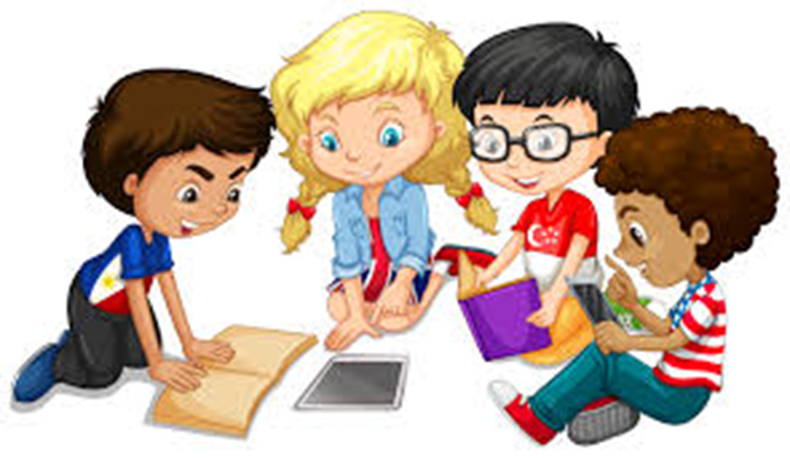 19 – 23 
Octubre
2° Ciclo
LÍMITE DE TIEMPO: 
4 minutos
60
10
50
20
40
30
Observa las secuencias númericas a continuación y completa la secuencia según las indicaciones
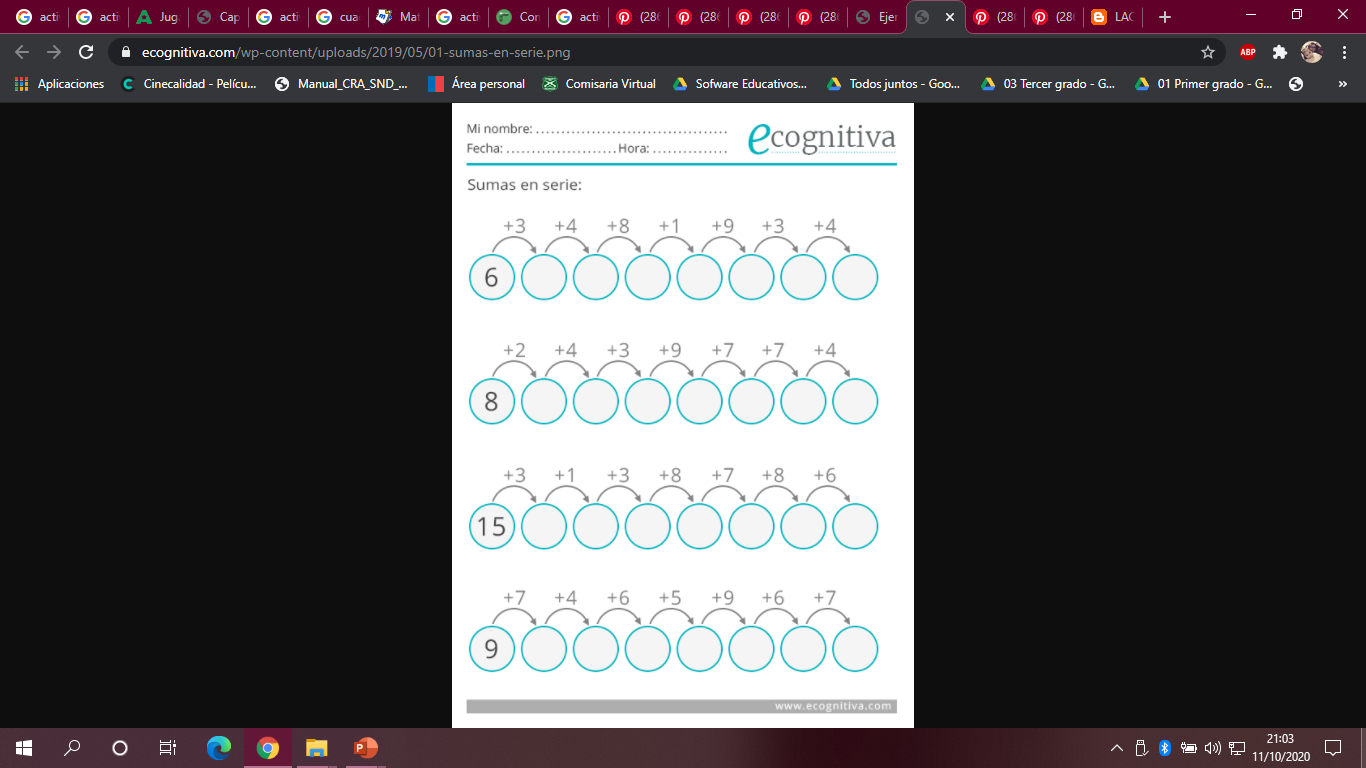 44
17
26
33
10
40
14
22
30
37
45
51
18
19
53
16
20
26
31
40
46
LÍMITE DE TIEMPO: 
5 minutos
60
10
50
20
40
30
Observa los cuadrados mágicos presentados a continuación y completalos segun las intrucciones indicadas
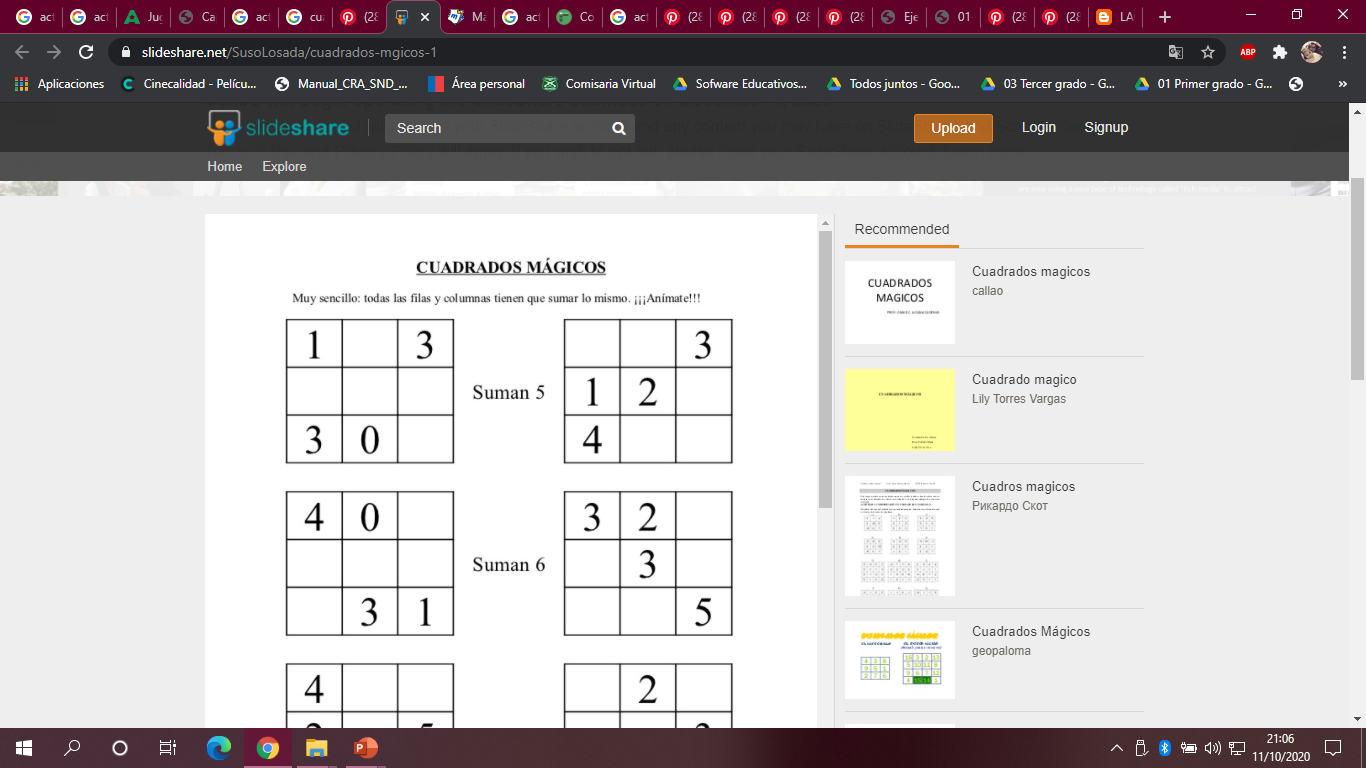 1
4
0
1
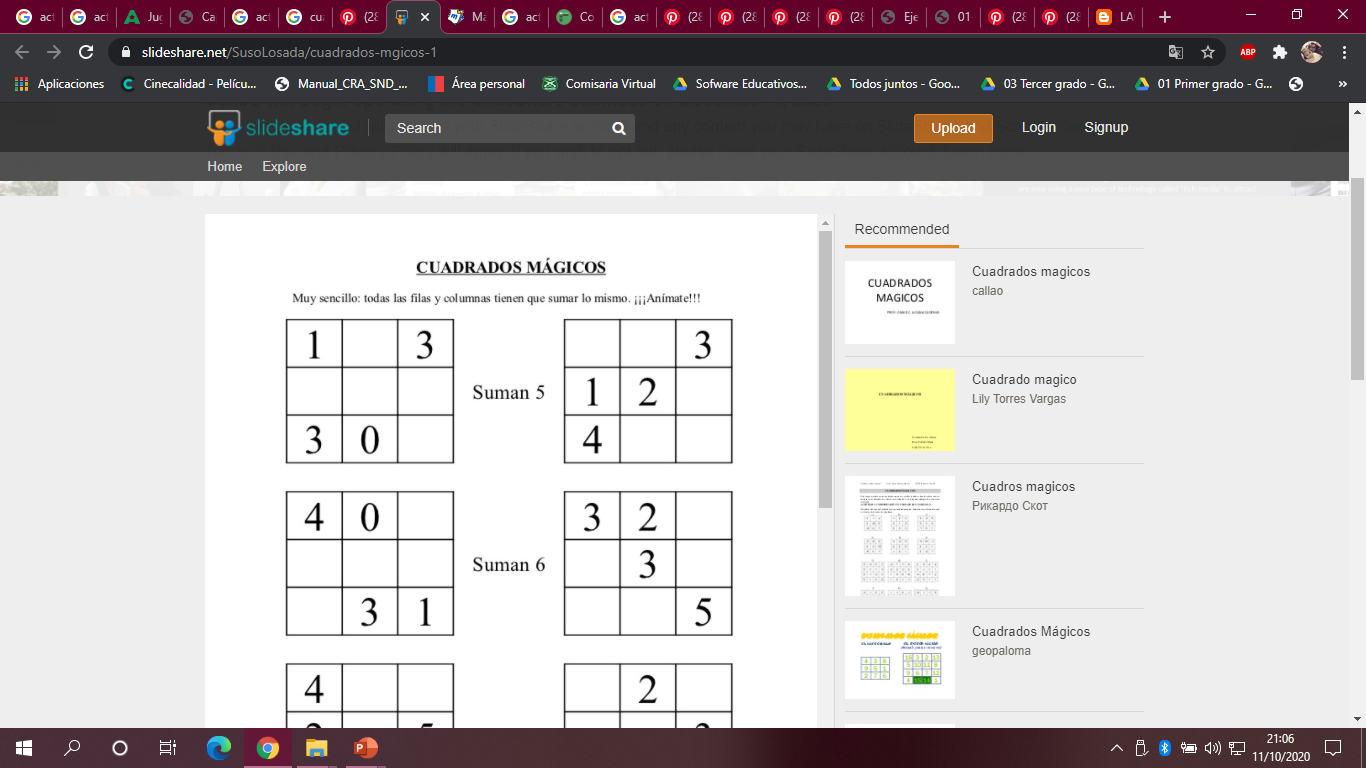 2
2
3
0
3
2
Sumemos el puntaje
Actividad 1: 4 puntos
Actividad 2: 6 puntos
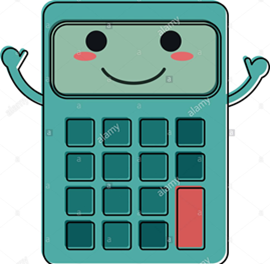 Si completaste media actividad, tienes la mitad del puntaje mencionado
Esperamos tus comentarios 
Habilitaremos una sección de encuesta en nuestra pagina oficial de Facebook, recuerda responder y dejar tus comentarios.
Recuerda que si tienes dudas puedes contactarte directamente con nosotros a través de tu profesora jefe
Te esperamos para la próxima actividad.
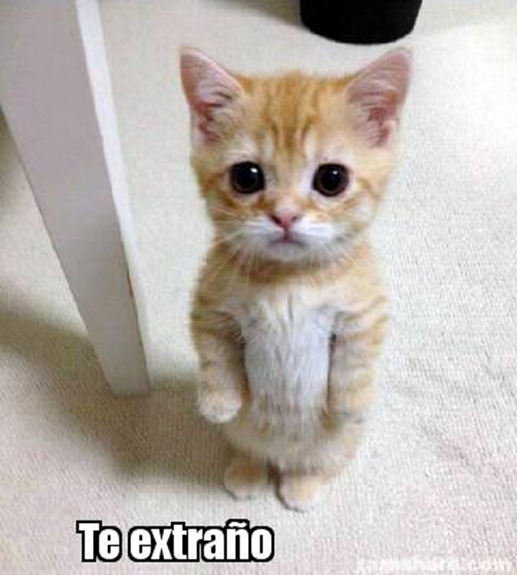 Los extrañamos mucho